Take mail merge to the next level
In the message bar, click Enable Editing,
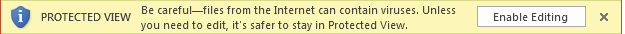 then press F5 or click Slide Show > From Beginning to start the course.
If the videos in this course don’t play, you may need to download QuickTime or just switch to PowerPoint 2013.
j
Take mail merge to the next level
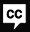 Closed captions
In Introduction to mail merge you learned the basics: how to set up mail merge with the wizard,
create a list of recipients, add basic mail merge fields, and print envelopes. But there’s a lot more you can do.
First let’s take a look at recipient lists.
In the first course, we created a list from our Outlook contacts and then created one from scratch in Word.
But you can also import lists from other sources, like Microsoft Excel files.
If you use Excel, you can take advantage of all the tools for working with data and numbers.
For example, this list is pretty small,
but you could create a workbook with numerous lists in tables that contain thousands of entries.
When you add a table in Excel, the columns become the merge fields you use in your mail merge document.
With your document open, click the Mailings tab and Start Mail Merge.
The current document is a letter, but let’s click E-mail Messages to change that to an email message.
Next, click Select Recipients and Use an Existing List.
You have a lot of choices for the type of data you can use. We’ll open the Excel workbook.
Then, select which table to use. Make sure First row of data contains column headers is checked.
This tells Word to use the table column headers as the names for the merge fields. Click OK, and the data is added.
To check the data, click Edit Recipient List, and there’s the list from the Excel table and the Excel column header.
This is where you can refine the list before you run the mail merge.
For example, you can locate duplicate entries, search, sort and filter.
For now, we’ll assume the list is good and click OK. And let’s see what happens when we add a merge field.
Select the greeting and delete it. Then, click Greeting Line.
Hmm. The default greeting should be in this format – Dear Mr. Randall.
So why does the preview have this odd format?
Well, problems like this are most often caused by mismatched fields, and you can fix that by clicking Match Fields.
What happened is Word automatically matched the Courtesy Title field to the Title column in the Excel table.
But the Title column contains job titles, not courtesy titles.
We don’t have a good match for Courtesy title, so let’s select (not matched). Then, OK.
Now, because there’s no more Courtesy Title field, Word chooses a different greeting line format.
Let’s preview a few names to make sure the greeting line looks the way we want it to. And then click OK.
Click Preview Results to see the greeting in the document.
The email is almost ready to send. Up next, we’ll add some custom merge fields.
Press F5 to start, Esc to stop
1/3 videos
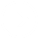 3:11
3:55
3:49
Help
Introduction
Custom fields
Personalize
Feedback
Summary
Take mail merge to the next level
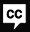 Closed captions
The more personal an email message is, the more meaningful it is to your recipients,
and the more likely it is to be read.
The recipient name in the greeting is a good start.
But we can make the e-mail more effective if we add fields that show a recipient’s car mileage and make, model and year.
Click Insert Merge Field. These are the merge fields that are available in our recipient list,
but as you can see there are no fields for mileage, make, model and year.
To get those fields, we’ll have to add the data to our Excel file.
First, click Edit Recipient List. Click the name of the file in Data Source, and then Edit.
In this dialog box you can make certain changes to the Excel file without having to open Excel.
You can click a cell and type some new data, or add a whole new recipient by clicking New Entry.
You can also sort the list, or find some text.
But there are some things you can’t do in Word, like add columns, which is what we need to do.
So, close the dialog boxes. Now, in order to edit the workbook in Excel, you first need to save… and close the document in Word.
Then, go to Excel and open the data file.
Go to the last column in the table and type Mileage in the empty cell to the right of the last column header.
Then, add columns for Make, Model and Year. And add your data.
Finally, save and close the file.
Go back to Word and reopen the document. Click Yes to reopen the Excel list.
Go to the Mailings tab and click Insert Merge Field. And there are the new columns.
Now let’s add the new fields to the email. First, select and delete the mileage placeholder text.
Then, go to Insert Merge Field and select Mileage.
Next, select car and press Delete. In Insert Merge Field, select Year. Add a space.
Then, insert Make, add a space and insert Model. Done.
Of course, it would look nicer if our mileage number had a comma.
But in order to add formatting to numbers in a merge field, we need to work with field codes.
To see how that’s done, watch the first video in the next course, Advanced Mail Merge.
There’s a link to it in the course summary at the end of this course.
For now, we’ll go ahead and call this finished.
But before we send the emails, click Edit Recipient List and let’s refine the list
so that email goes only to recipients with cars older than 2005.
Here are a couple of ways to do that. Scroll to the right and click the triangle next to Year in the header.
Then, click Sort Ascending. Now you can easily see which entries are older than 2005.
Scroll back and uncheck the entries that don’t apply.
This approach works but it’s fairly time-consuming. A much better way is to use the Filter.
Click Filter. Under Field, choose Year.
Under Comparison, choose Less than. And under Compare to, type 2005. And click OK.
Now the list only shows cars older than 2005. The document is ready and the recipient list is refined.
But before we send the emails, let’s add one more thing to further personalize the document.
Press F5 to start, Esc to stop
2/3 videos
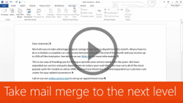 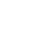 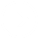 3:11
3:55
3:49
Help
Introduction
Custom fields
Personalize
Feedback
Summary
Take mail merge to the next level
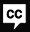 Closed captions
Now let’s say we want to go all the way with personalization and insert text directly in each e-mail.
Here are two ways to do that.
First, click Finish & Merge and Edit individual Documents. And click OK.
Word performs the mail merge, and places all the merged e-mails in one document.
Now you can scroll through the document and type your individual comments.
This process works best for letters, because when you’re done, all you have to do is print the document.
Email messages on the other hand can take a lot more time,
because you have to manually copy and paste each message into an email form.
So if you want to save time, the best way to add comments to individual emails is to create a Comment field.
Let’s try that instead.
Go back to the original document, and save and close it.
Then, open the data file in Excel. And add a new column - just like we did before - called Comments.
Now you can type individual comments in the column. Expand the formula bar if you need more room.
And if you want to add a paragraph, press Alt+Enter.
When you’re done, save and close the workbook.
Then, reopen the document in Word. Click Yes to open the Excel file.
Next, click in the document where you want to add the comments.
Open Insert Merge Field and select the Comments field. Then, preview the result.
Notice that Word formats the text so that everything has a consistent look.
After you add all your merge fields, preview the results, and refine your recipient list, it’s time to send your emails.
Click Finish & Merge and Send Email Messages.
Type a Subject line for the emails, and when you’re ready to send them, click OK. And Outlook sends the emails.
Here’s one more thing that you may find useful.
You can use mail merge to create a print-out of your recipient list. Here’s how to do it.
Open a new blank document. Then, in the Mailings tab, click Start Mail Merge and Directory.
Then, click Select Recipients and Use an Existing List. Open the Excel file and choose the table you want.
Next, you can use any method you want to insert mail merge fields. We’ll just use a table.
Click the Insert tab, and insert a table with three columns and one row.
Go back to the Mailings tab. Click the first cell, click Insert Merge Field and select a field.
Then, add merge fields to the other columns. If you want to see more fields in your document, just add more columns.
You can also edit the recipient list to filter and sort the data.
When you’re done, click Finish & Merge and Edit Individual Documents.
Word merges the data and creates a table of your selected merge fields.
This method can be especially useful if you want to quickly create a print-out of a very large, complex database.
So now you have more information for using the mail merge feature in Word.
Next, take the Advanced Mail Merge course to learn how to do more with field codes.
You may also be interested in learning more about tables in Excel. Check out the links in the course summary.
Press F5 to start, Esc to stop
3/3 videos
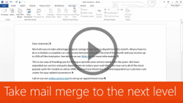 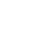 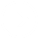 3:11
3:55
3:49
Help
Introduction
Custom fields
Personalize
Feedback
Summary
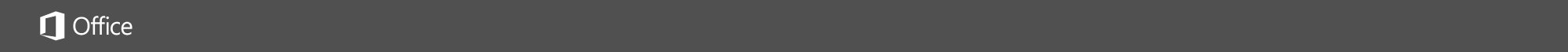 Help
Course summary—Take mail merge to the next level
Course summary
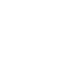 Mail merge using an Excel spreadsheet
The merge runs more smoothly if all the information you want to include is ready—so, make sure:
The columns in your spreadsheet match the fields you want to use in your merge. For example, to address readers by their first name, make sure you have separate columns for first and last names..
All the data you want to merge is in the spreadsheet. 
Number formatting won’t change. If your spreadsheet includes dates, times, currency values, or postal codes that begin or end in 0, see Format mail merge numbers, dates, and other values.
When the data’s ready, start the mail merge
In Word, open a new document.
Click Mailings > Start Mail Merge, and then click the kind of merge you want to run.
Click Select Recipients > Use Existing List.
Browse to your Excel spreadsheet, and then click Open. If Word prompts you, select Sheet1$ and
click OK. Now the Excel spreadsheet’s connected to the mail merge document you’re creating in Word. 
Next, you can insert mail merge fields that pull the information from your spreadsheet into your document. For example, to add a greeting line to an email message or a letter, click Mailings > Greeting Line.  Or add addresses from your list by clicking Mailings > Address Block. 
When your document’s ready, click Preview Results and click the arrows to see each specific copy of the document. 
To finish the merge, click Finish & Merge, and then click Print Documents or Send E-mail Messages.
See also
Mail merge
Advanced mail merge
Create or delete an Excel table in a worksheet
More training courses
Office Compatibility Pack
Press F5 to start, Esc to stop
1
2
3
4
5
6
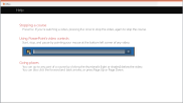 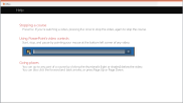 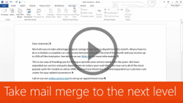 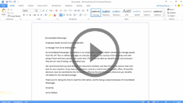 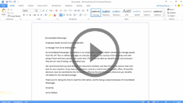 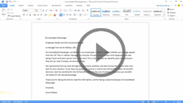 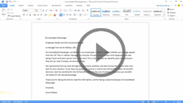 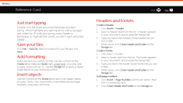 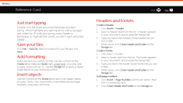 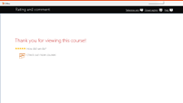 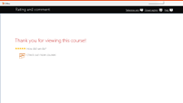 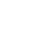 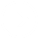 3:11
3:55
3:49
Help
Introduction
Custom fields
Personalize
Feedback
Summary
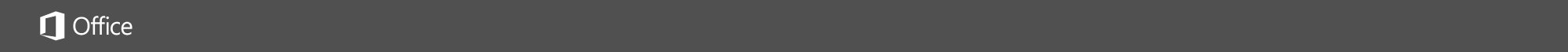 Help
Rating and comments
Course summary
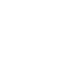 How did we do? Please tell us what you think
Thank you for viewing this course!
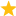 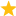 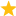 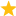 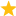 Check out more courses
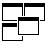 Press F5 to start, Esc to stop
1
2
3
4
5
6
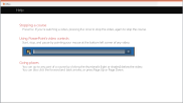 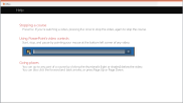 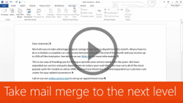 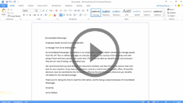 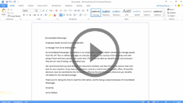 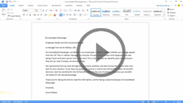 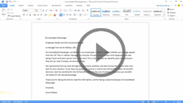 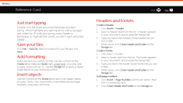 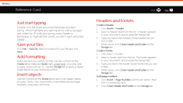 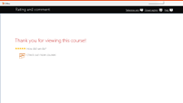 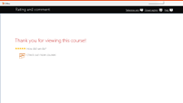 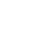 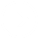 3:11
3:55
3:49
Help
Introduction
Custom fields
Personalize
Feedback
Summary
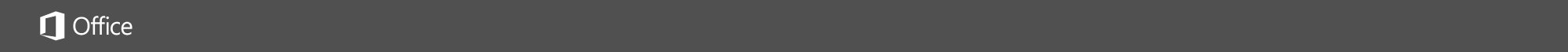 Help
Help
Course summary
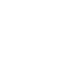 Using PowerPoint’s video controls
Point at the bottom edge of any video to start, stop, pause, or rewind. You drag to rewind.
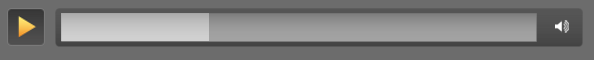 Stopping a course
If you’re viewing online, click your browser’s Back button. If you’re viewing offline, press Esc. If you’re watching a video, press Esc once to stop the video, again to stop the course.
Going places
You can go to any part of a course by clicking the thumbnails (light or shaded) below the video. You can also click the forward and back arrows, or press Page Up or Page Down.
If you download a course and the videos don’t play
Click Enable Editing                     if you see that button. If that doesn’t work, you may have PowerPoint 2007 or earlier. If you do, you need to get the PowerPoint Viewer. If you have PowerPoint 2010, you need the QuickTime player, or you can upgrade to PowerPoint 2013.
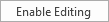 Press F5 to start, Esc to stop
1
2
3
4
5
6
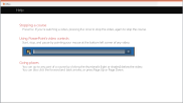 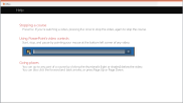 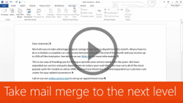 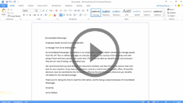 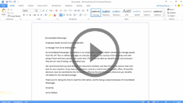 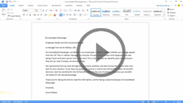 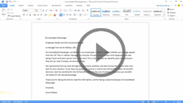 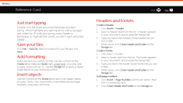 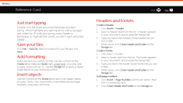 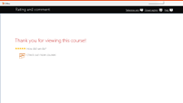 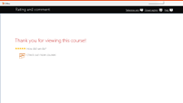 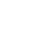 3:11
3:55
3:49
Help
Introduction
Custom fields
Personalize
Feedback
Summary